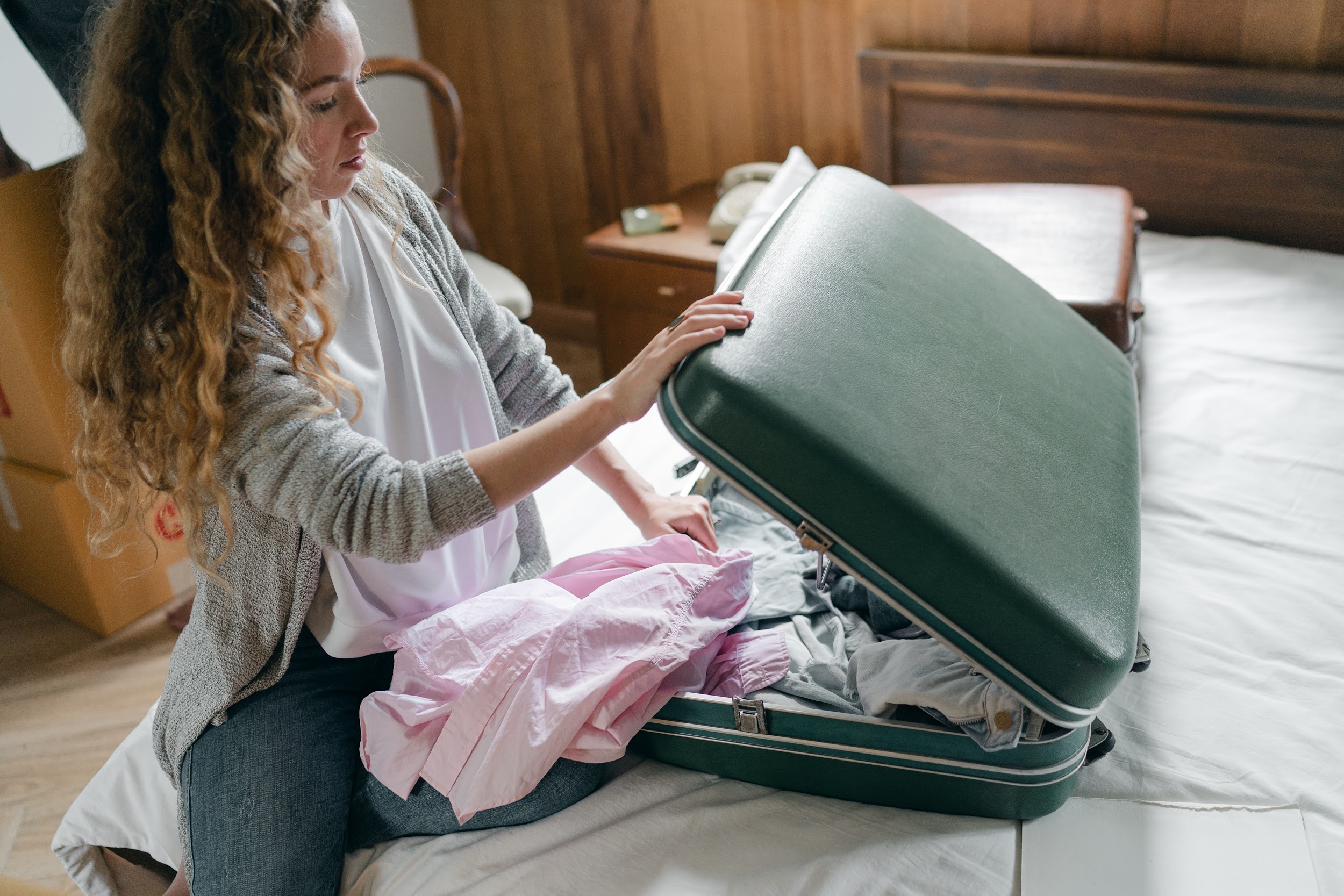 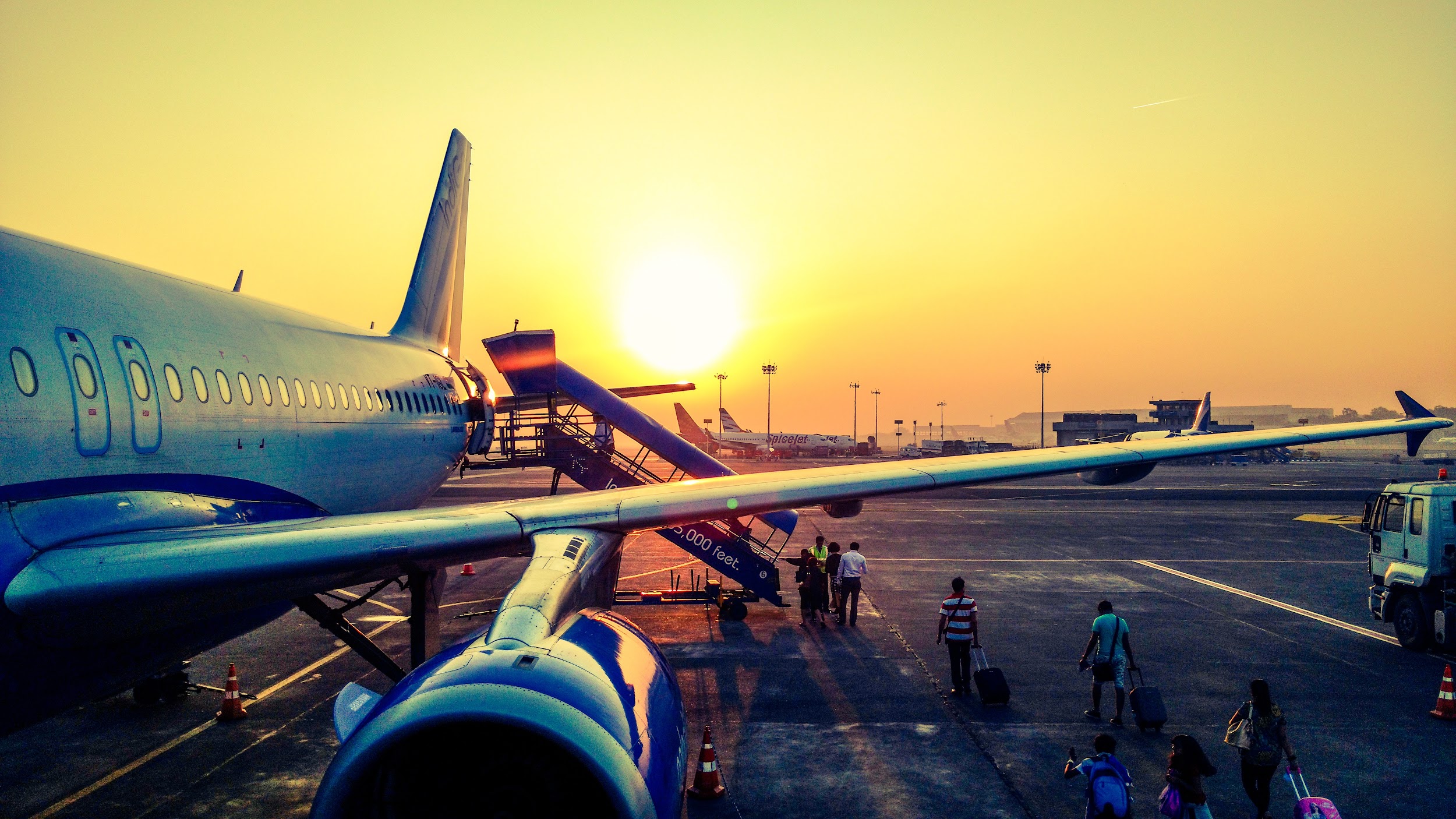 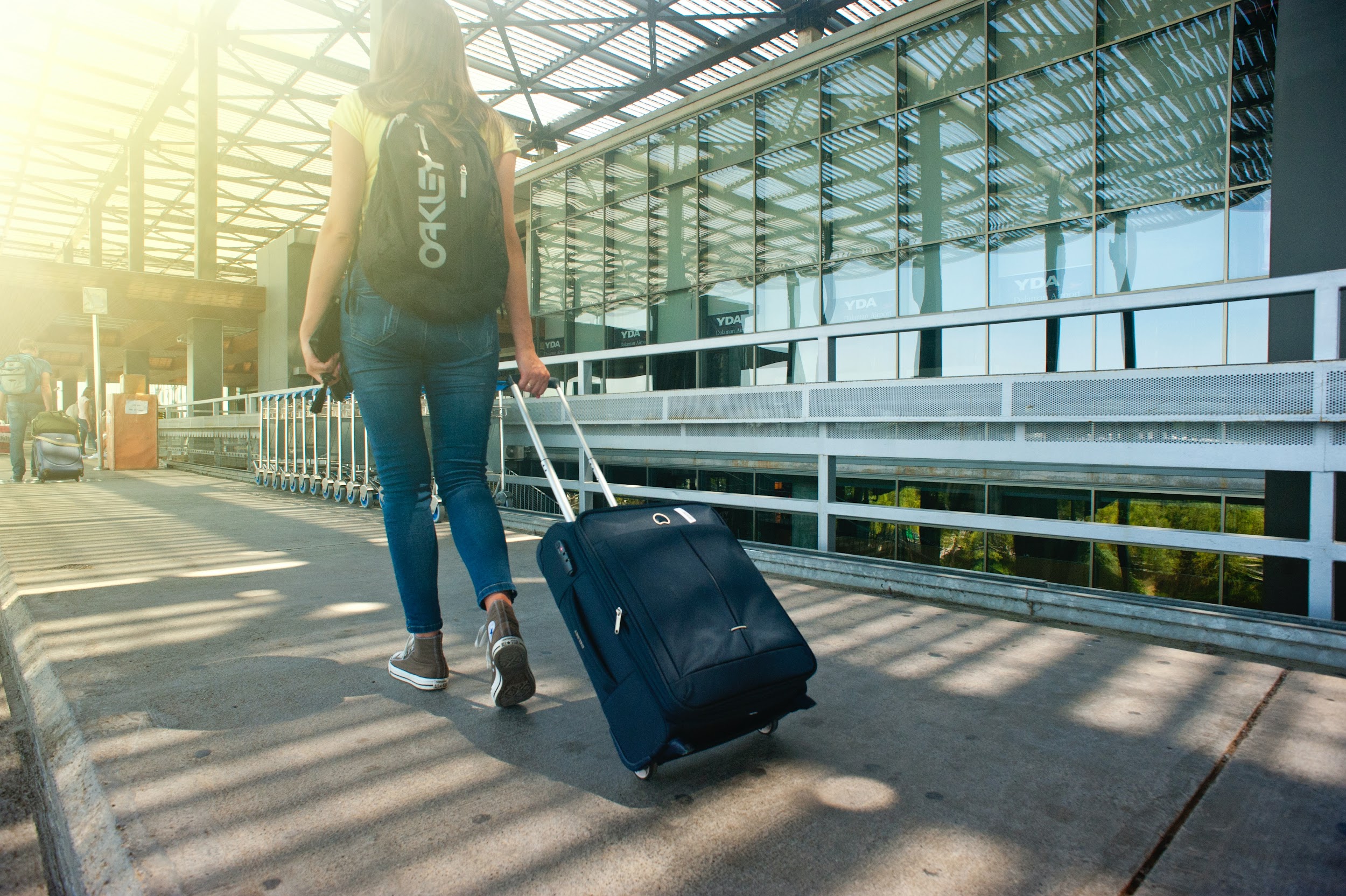 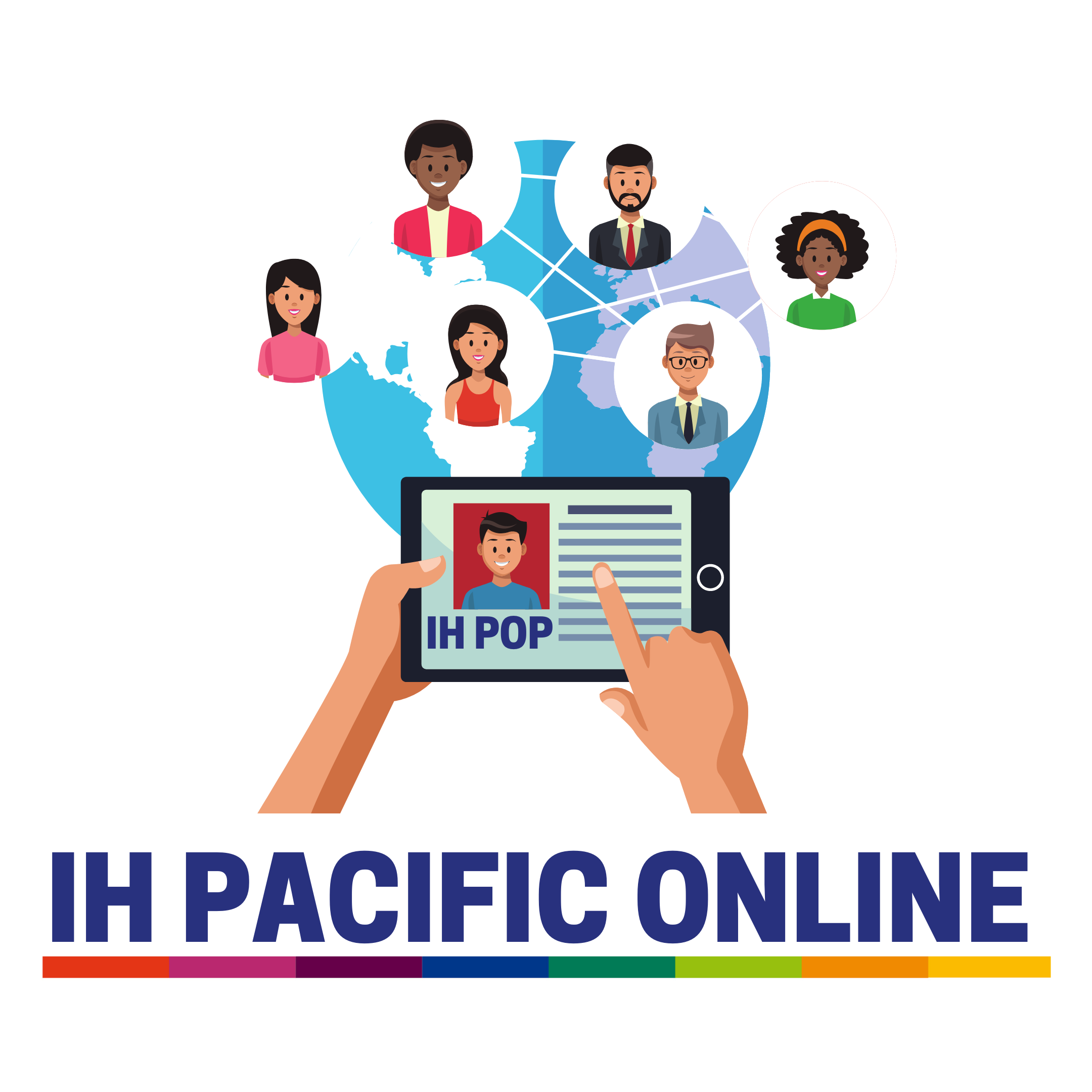 Pre-Arrival English
Must-See Sights in Vancouver
and Q&A
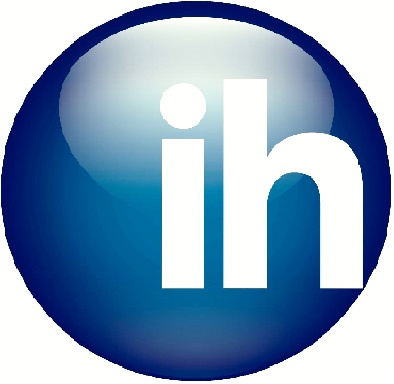 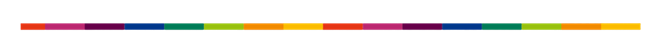 Copyright © 2020 International House Pacific Group
Do not share or copy without permission
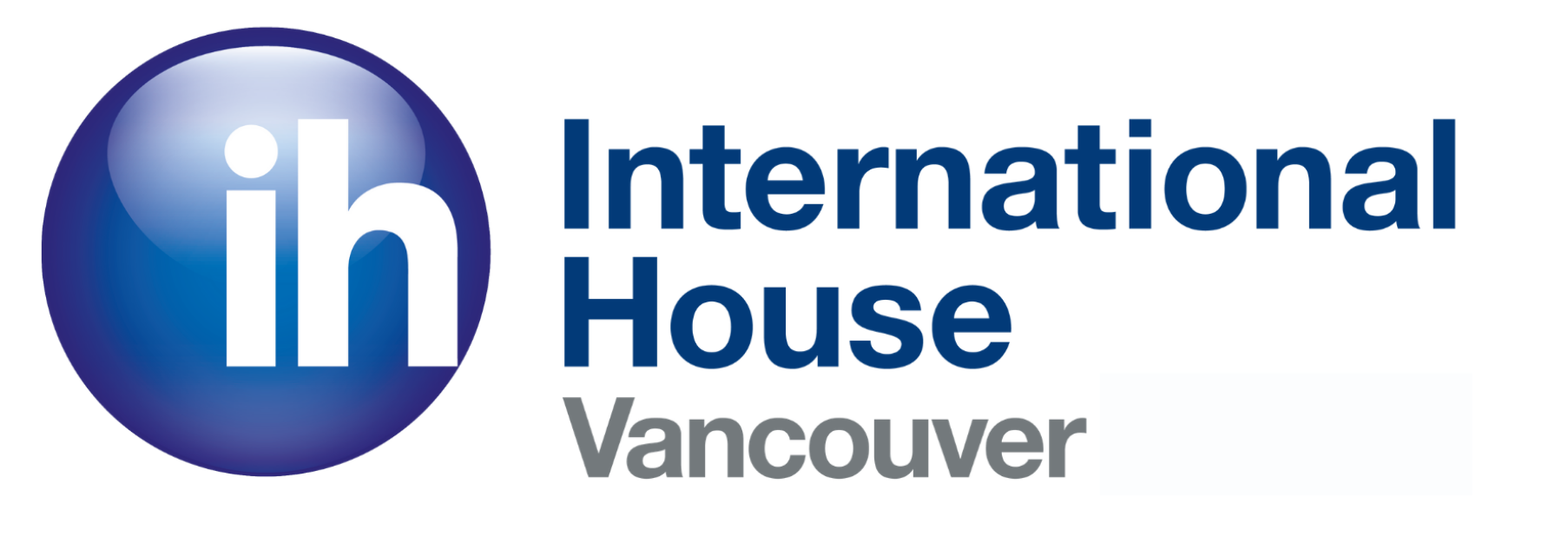 Warm-Up
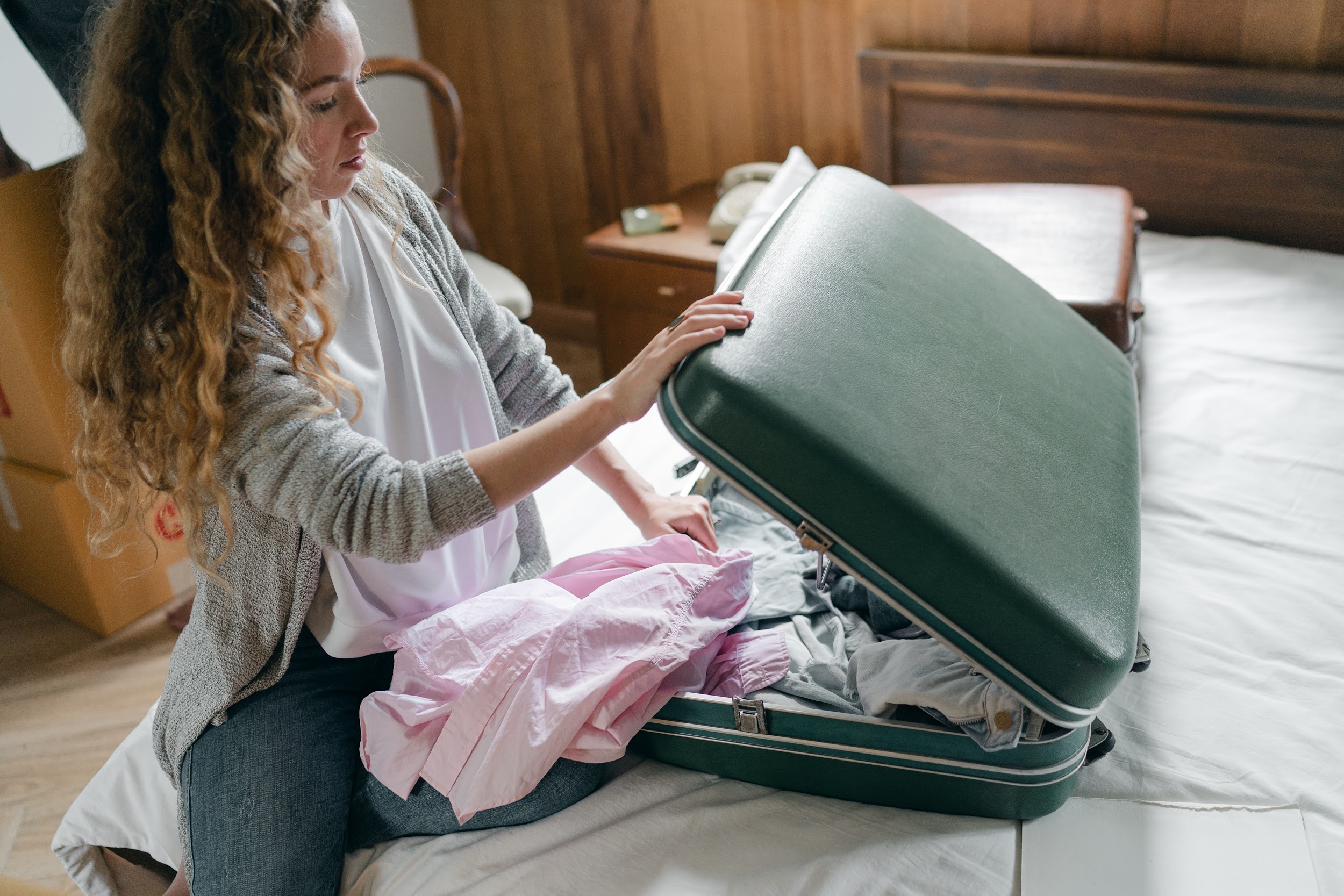 What are some “must-sees” in your country?
Do you have any in mind for Vancouver?
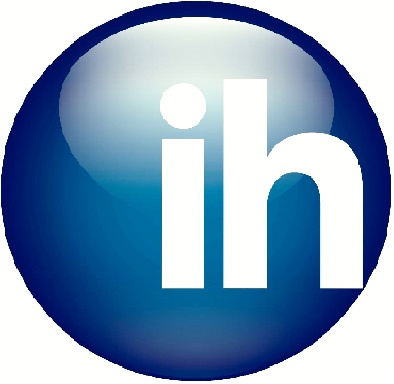 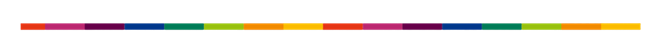 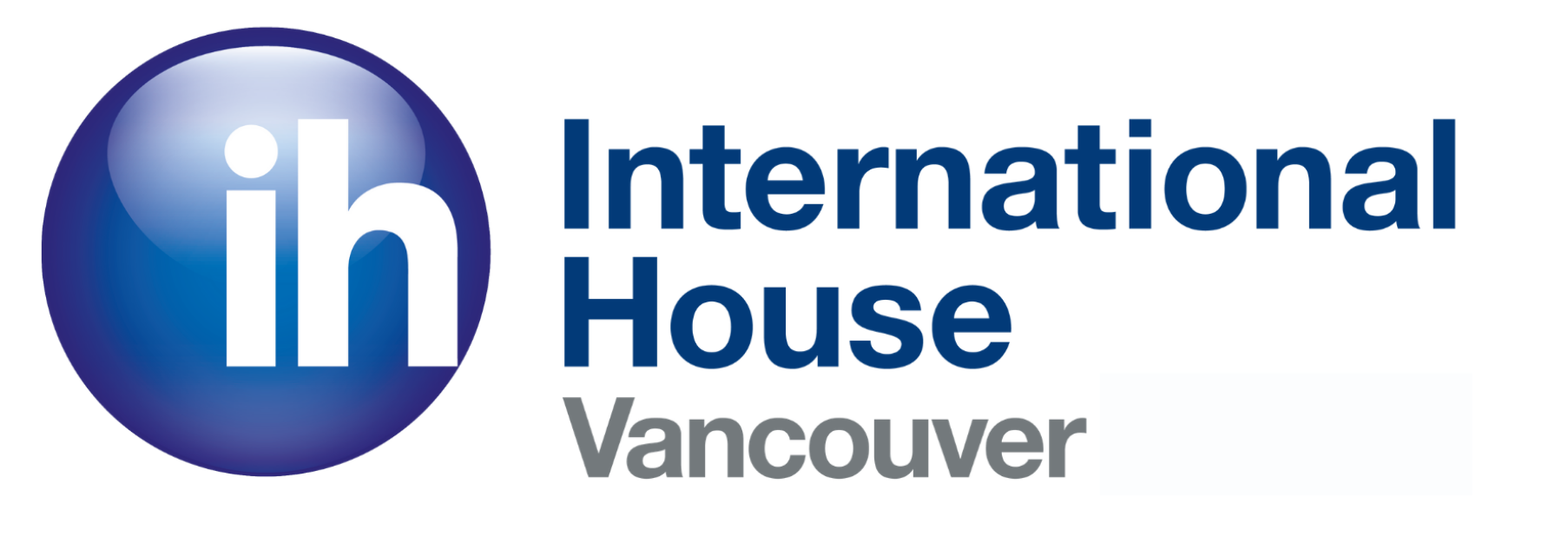 The Seawall
One of the most famous sights and beautiful areas loved by locals and tourists is the seawall.
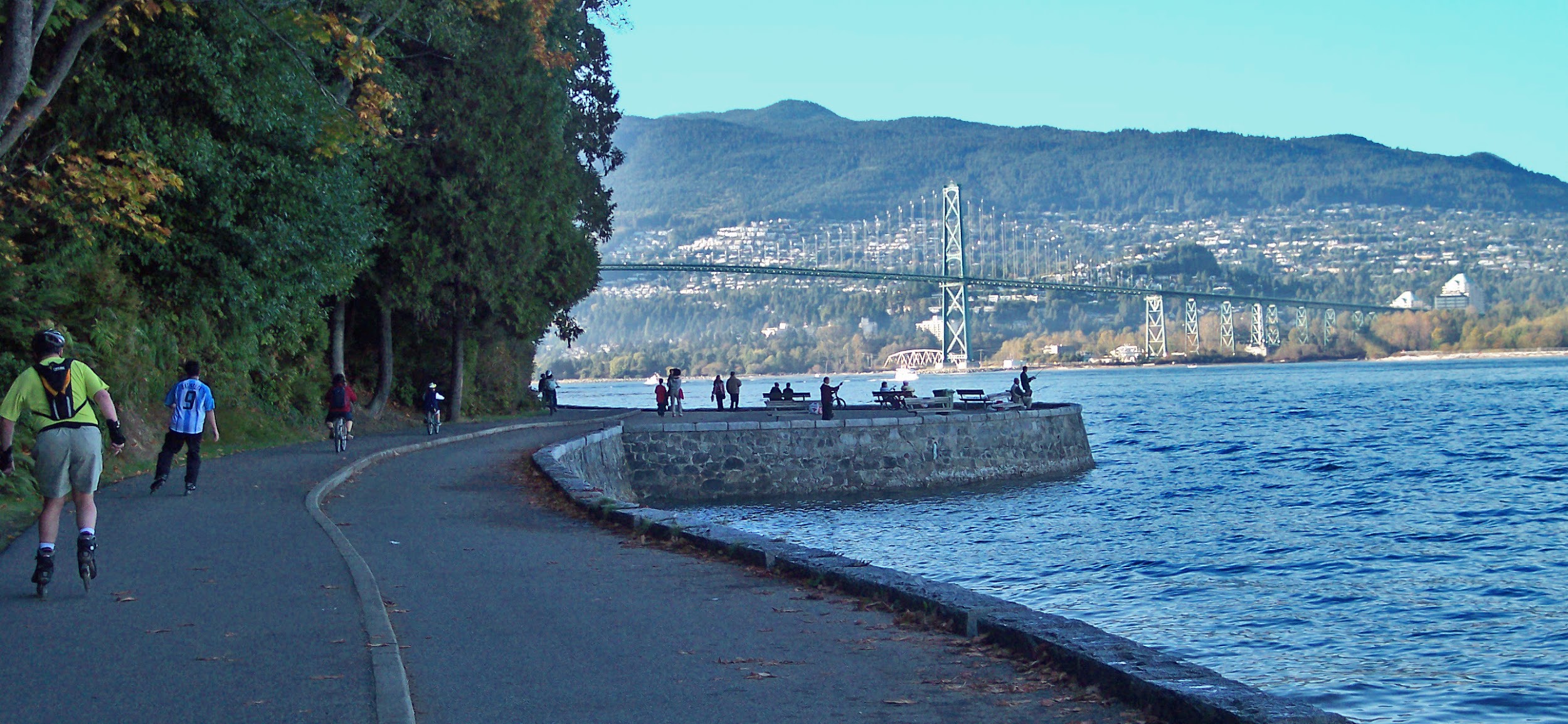 Walking
Bicycling (biking)
Rollerblading
Lookout points
Enjoy spending a day at Stanley Park
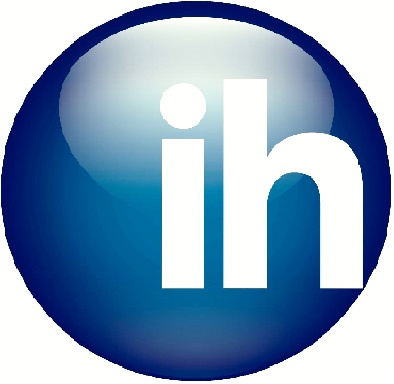 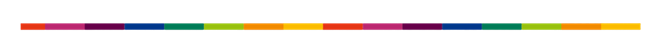 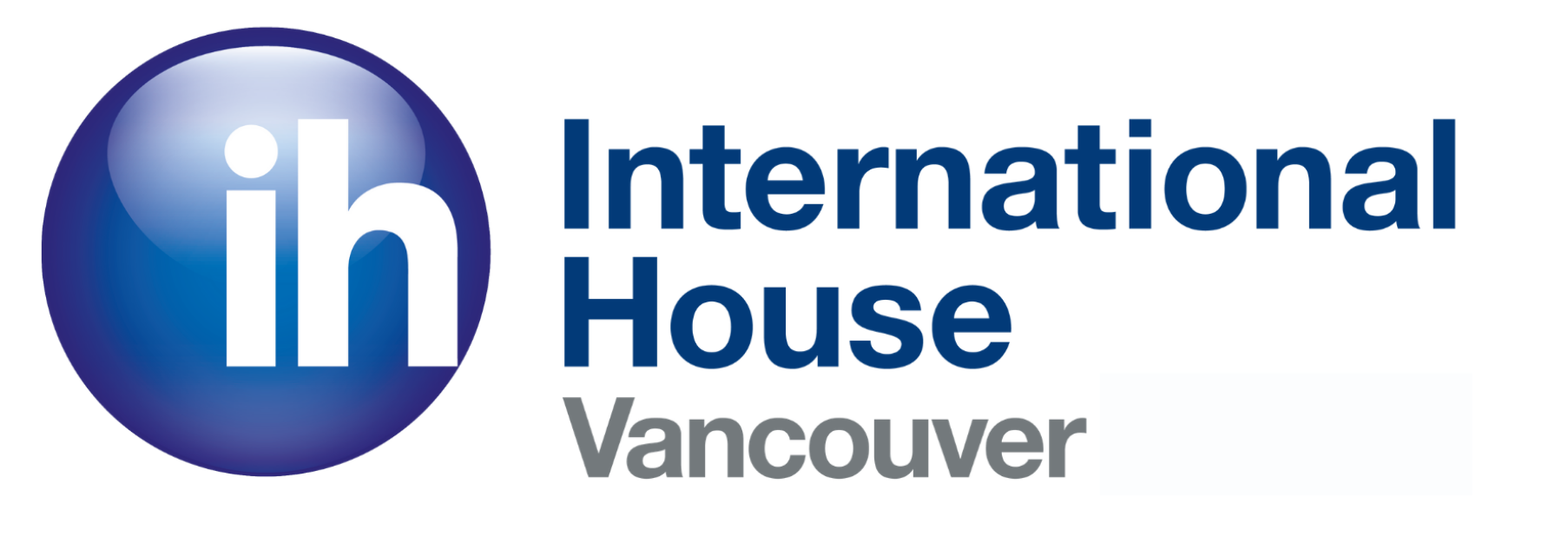 Granville Island
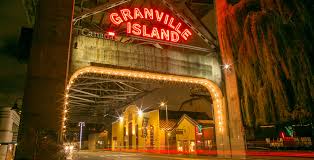 Granville Island markets boast the best of the local produce and savory delights. Also, check out the kid’s market. It’s for all ages.
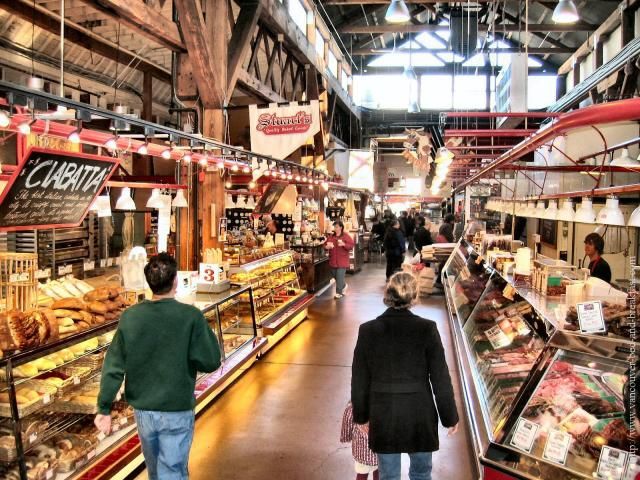 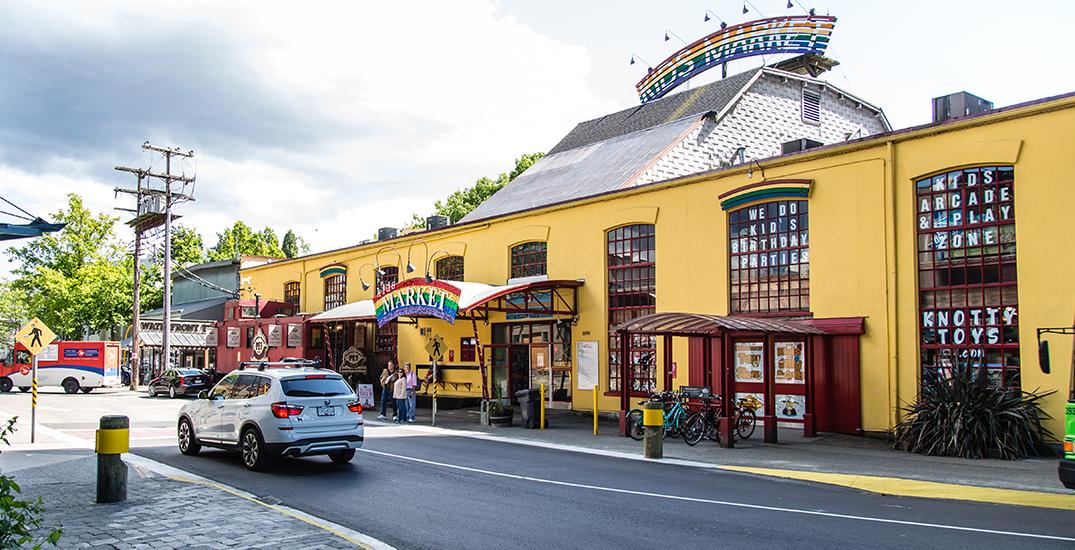 Photo credit: Granville Island Website
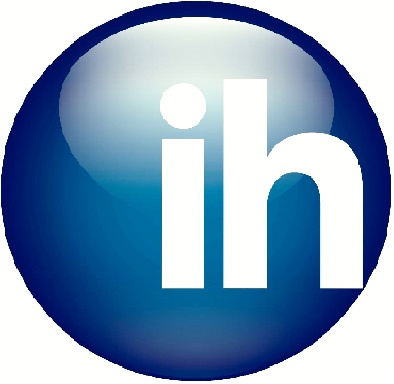 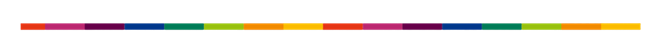 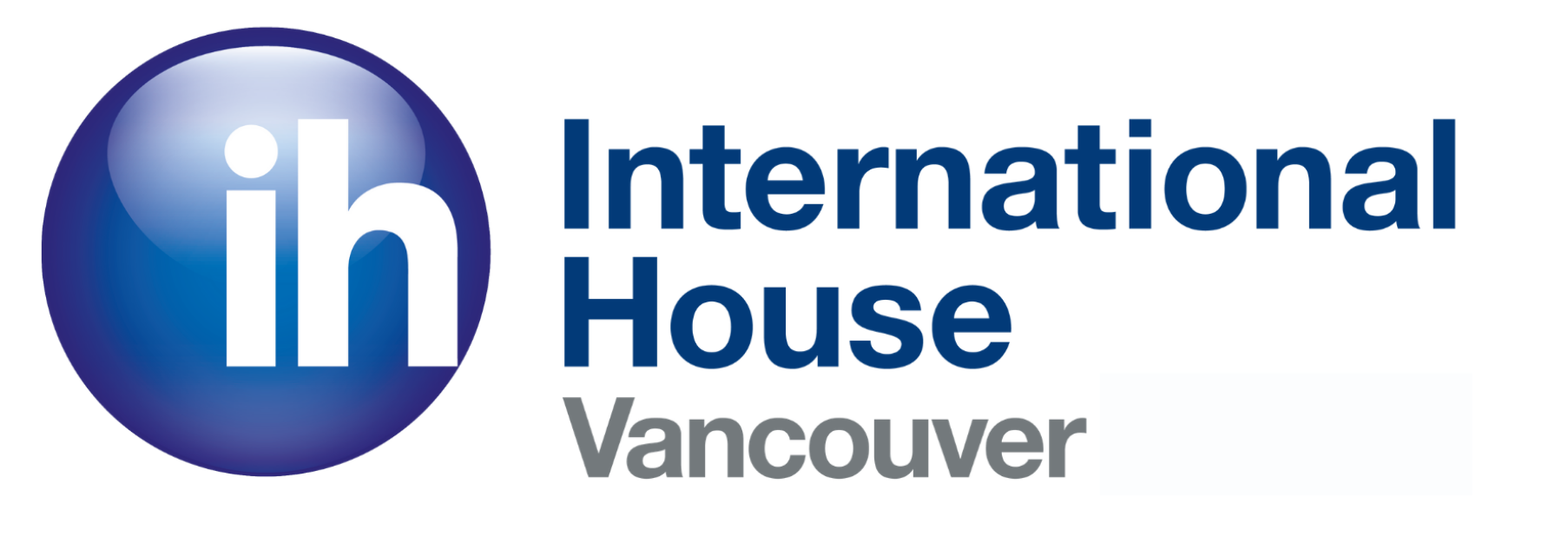 Grouse Mountain
Take the gondola up to the lookout atop 
Grouse Grind! 

Or hike the Grouse Grind in the summer. Definitely a bucket list item!
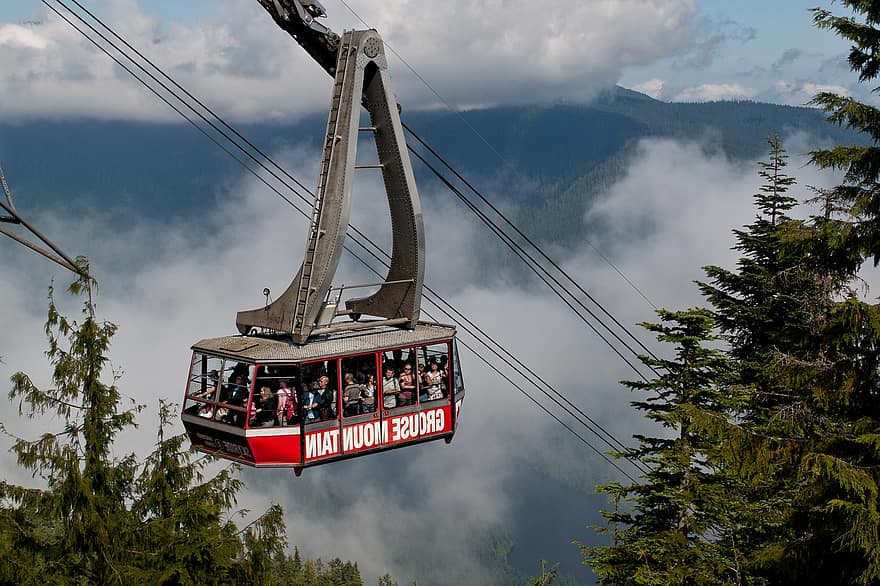 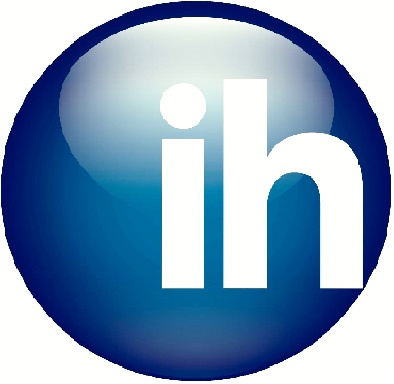 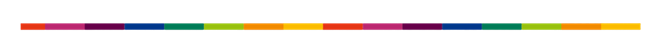 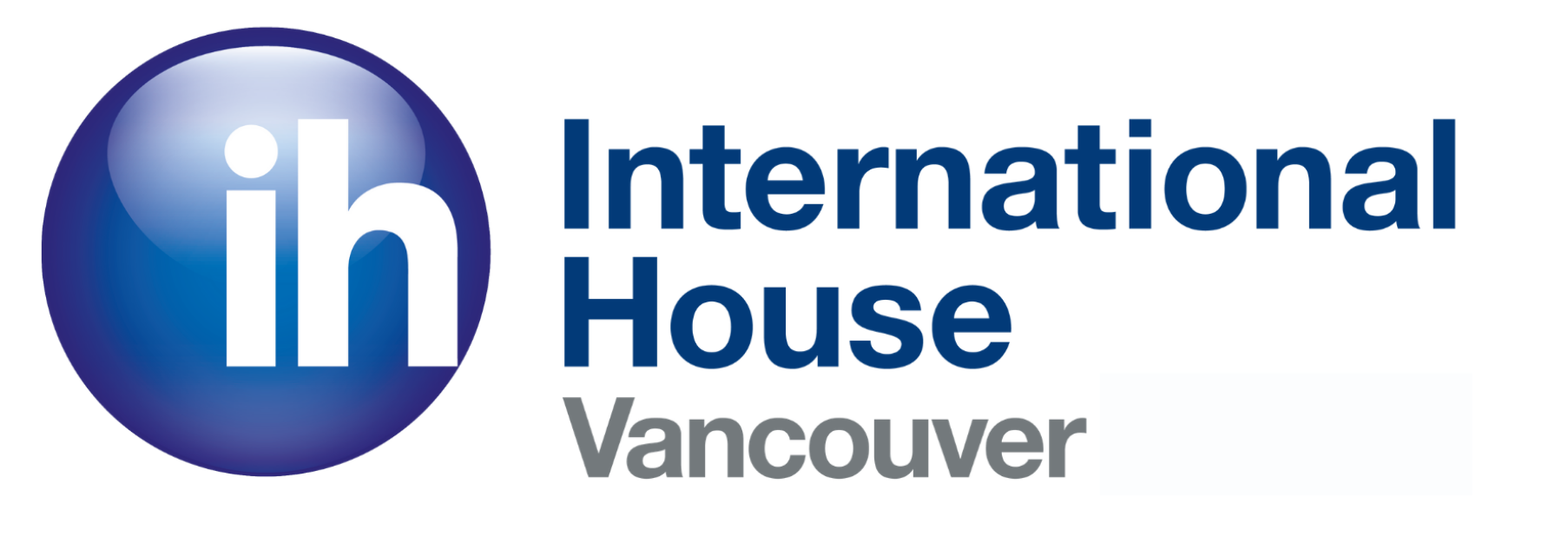 Now For Review
Let’s go over what we talked about in this course!
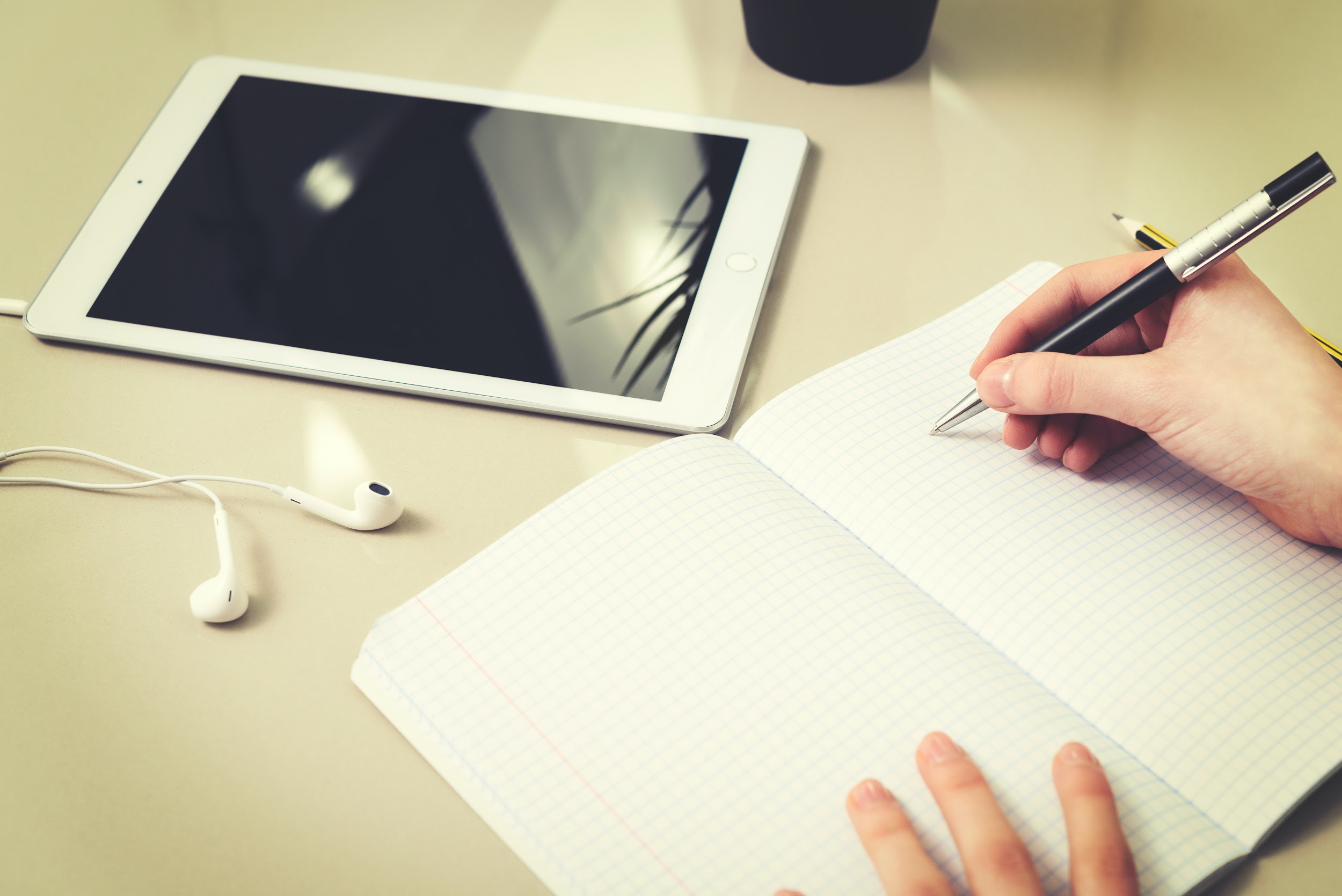 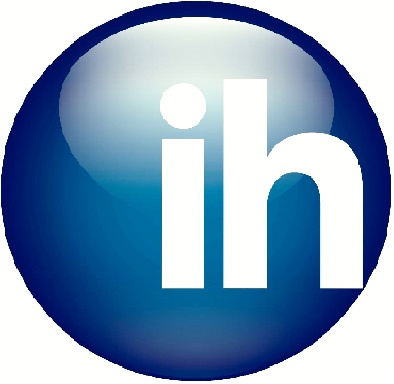 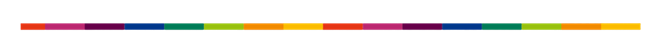 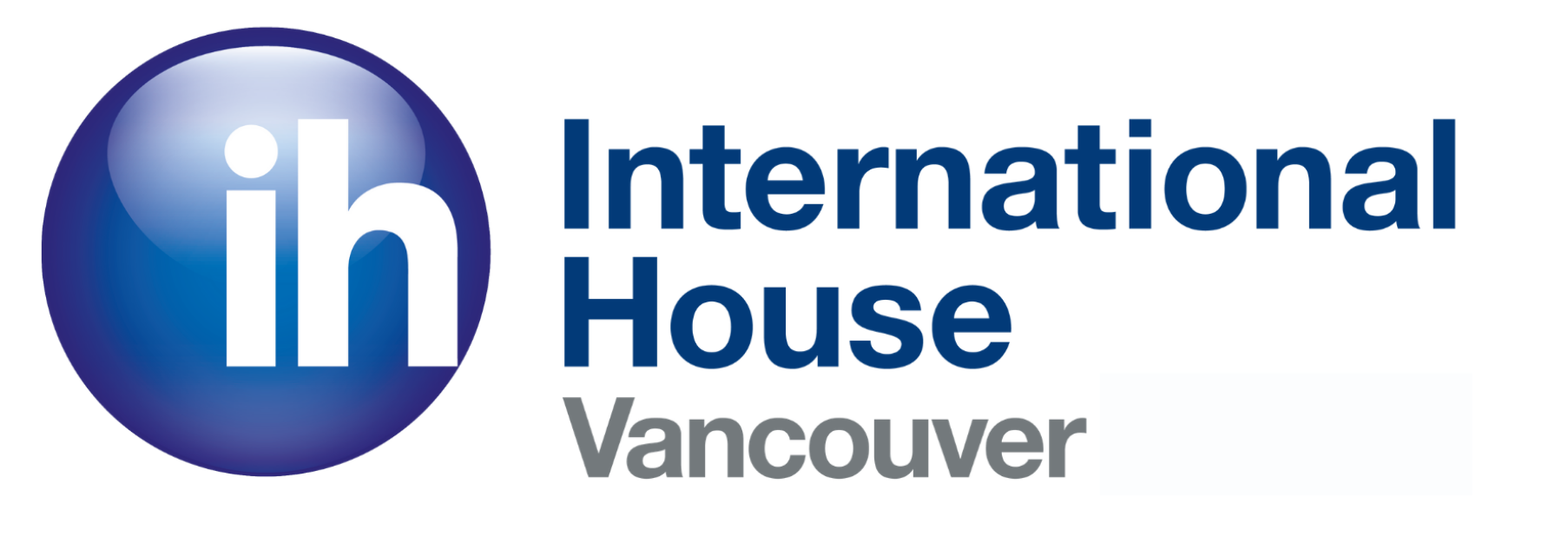 Course Outline
What are good topics to discuss with people are just meet?
What are topics you should avoid?
What do you think of when you imagine multiculturalism?
Are you familiar when any Canadian holidays?
Would you buy food at the grocery store or a restaurant if you didn’t know what it was? Why or why not?
Which was your favorite class of these 9?
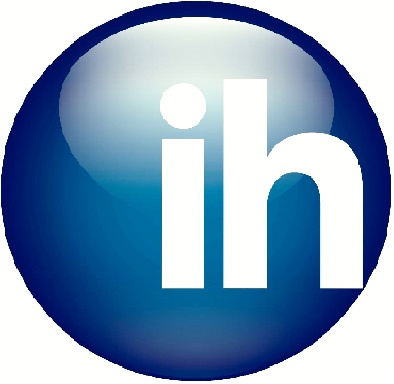 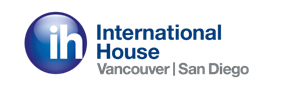 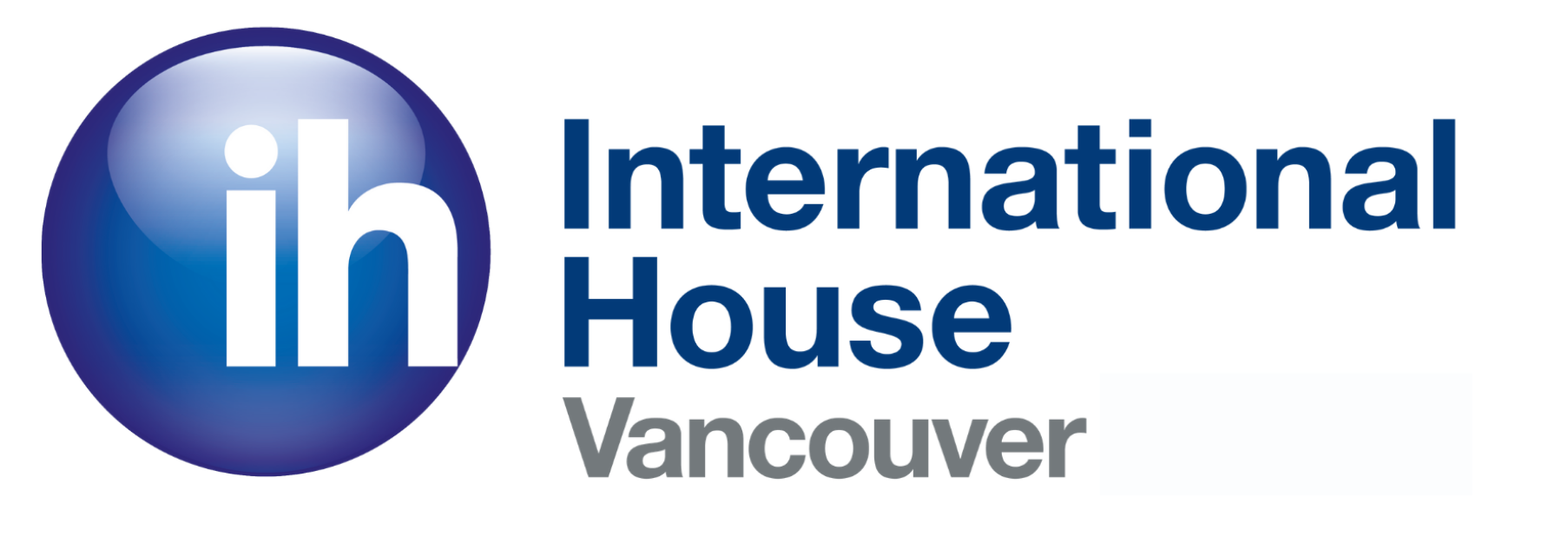 Course Outline
Where do you make new friends in your country?
Besides Vancouver, what do you want to see in British Columbia?
What Canadian slang have you heard in TV shows or movies?
Have you ever dealt with an emergency abroad? If so, how did you handle it?
How do you relax after school or work?
Which was your favorite class of these 9?
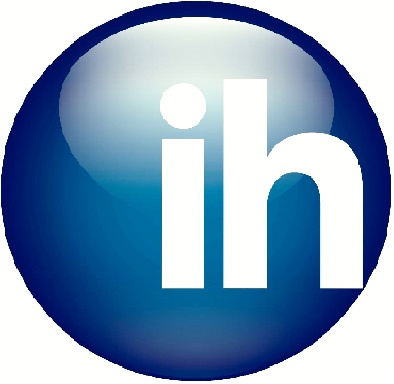 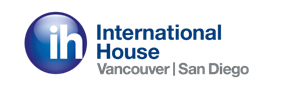 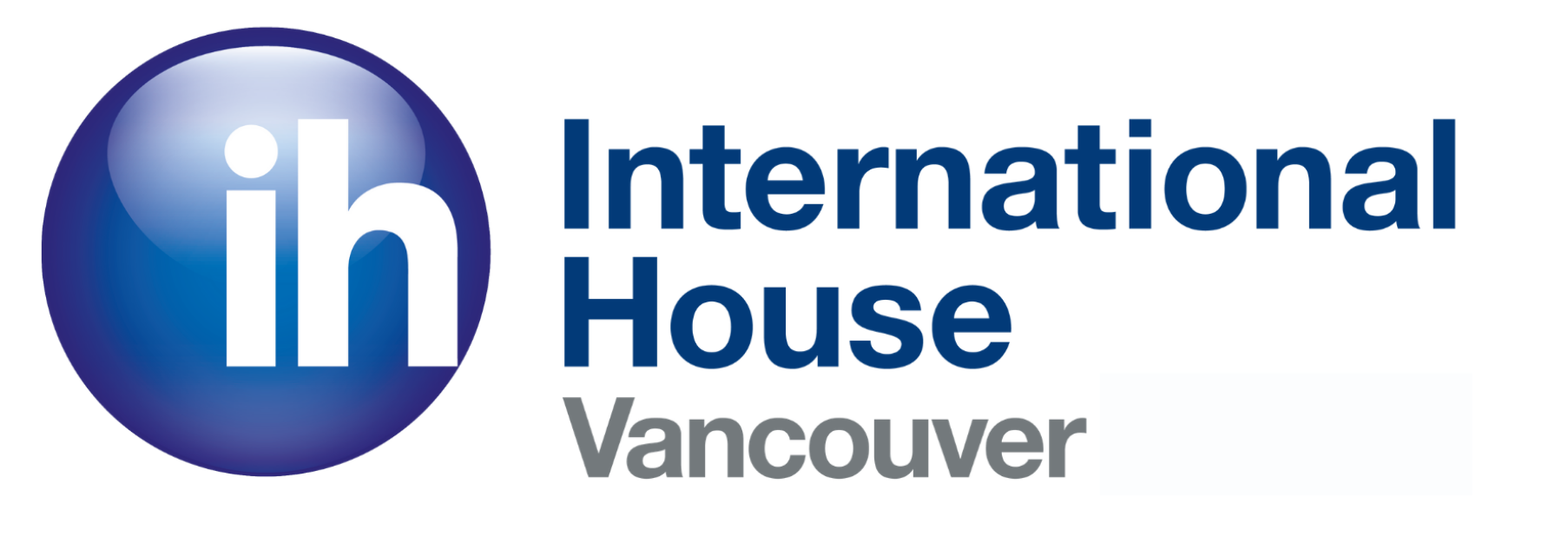 Time for Questions
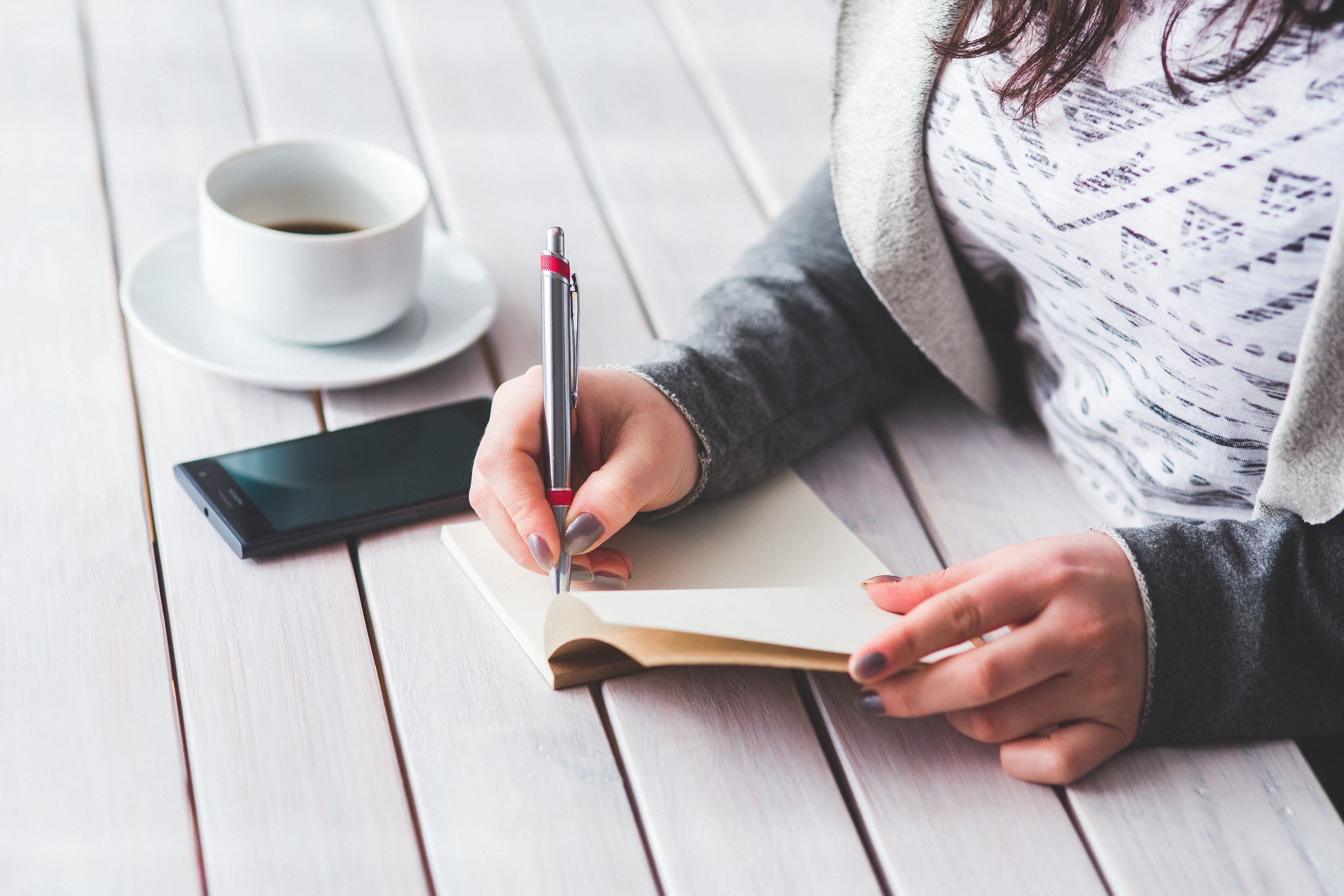 What questions did you think of for homework?
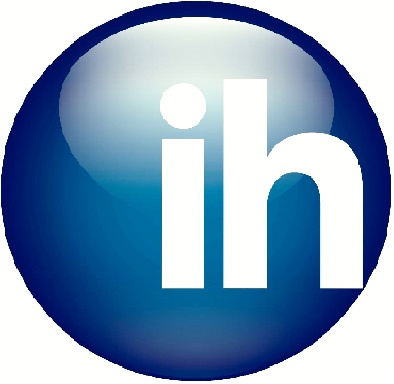 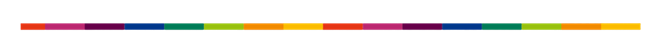 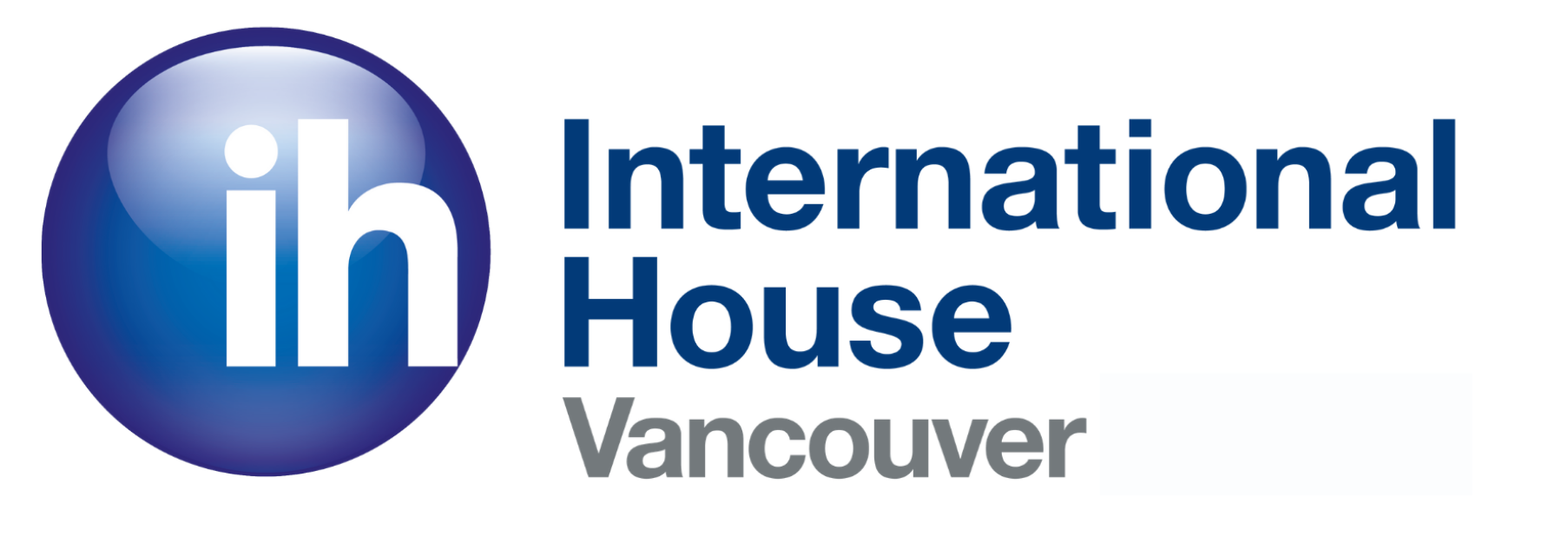 Thank you for joining!
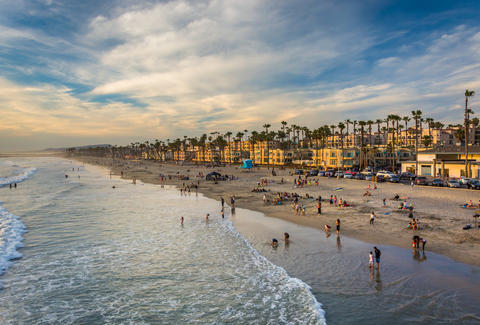 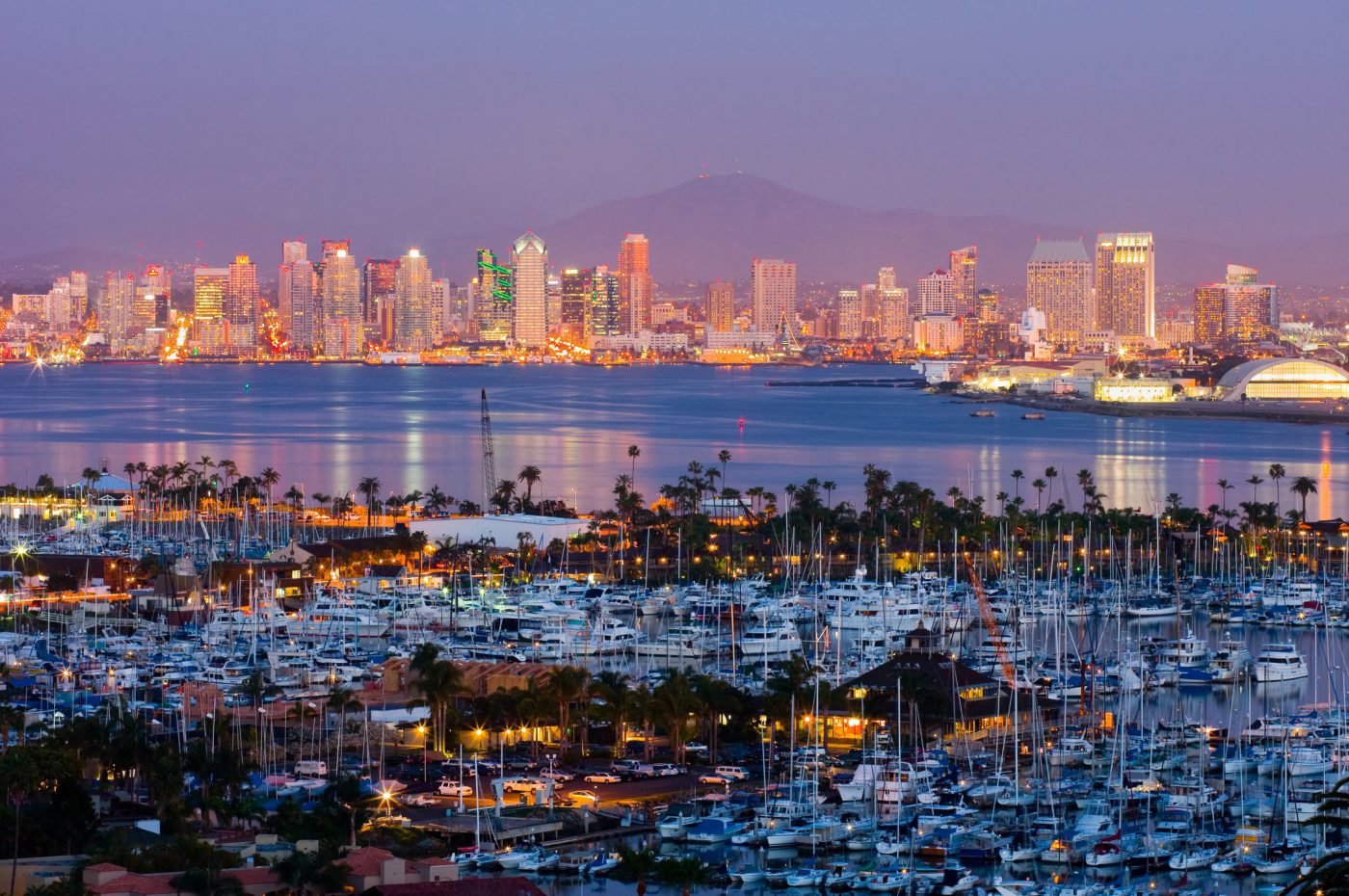 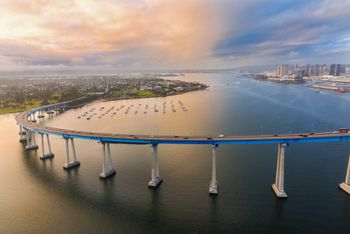 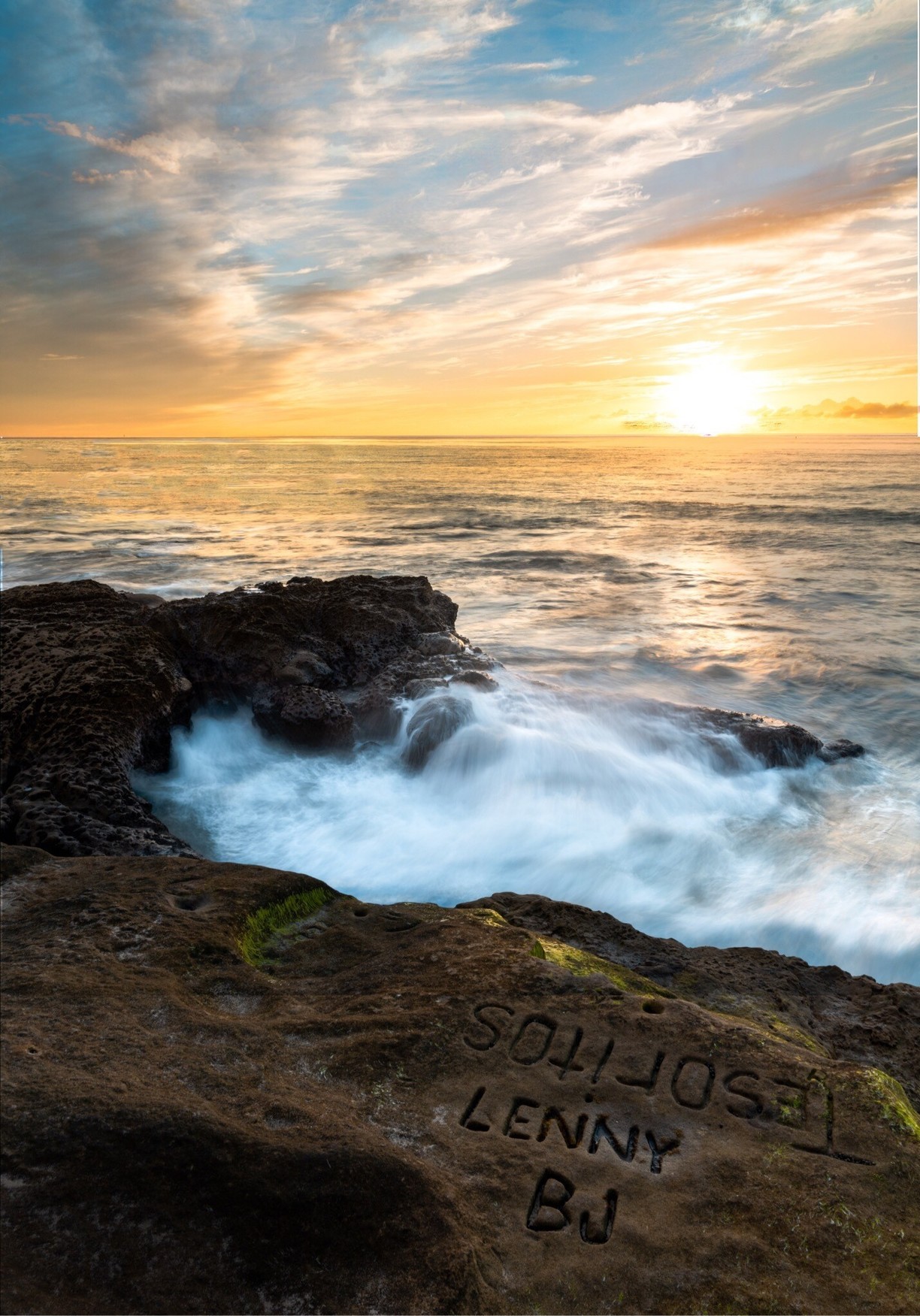 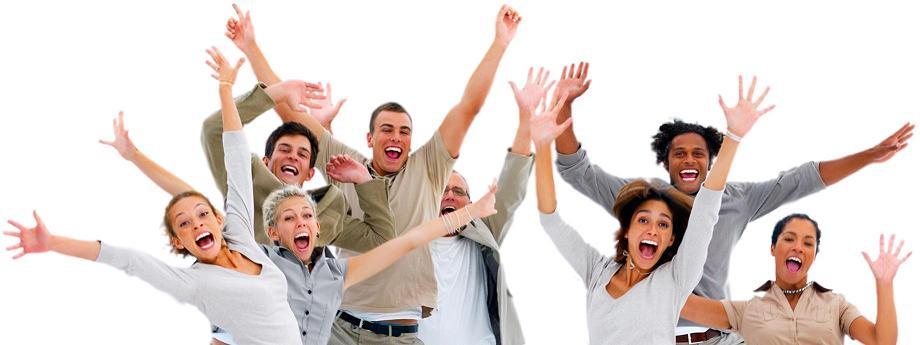 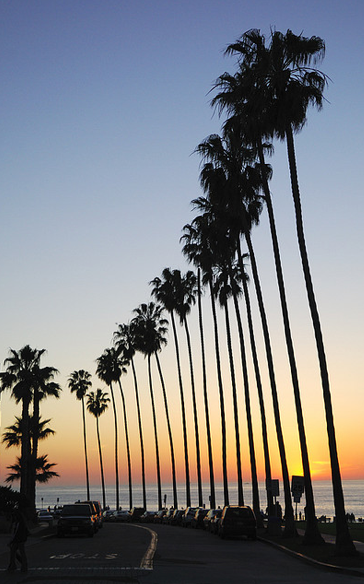 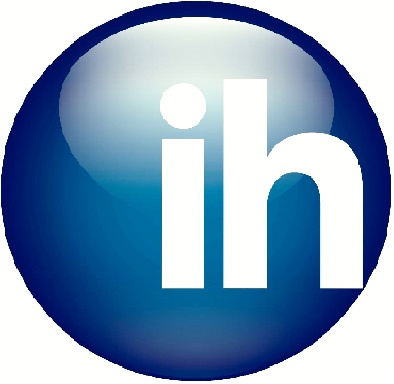 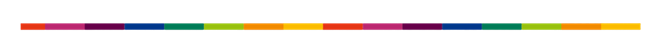 Copyright © 2020 International House Pacific Group
Do not share or copy without permission